Города России
План ответа.
Местоположение города.
Основание города.
Исторические моменты.
Культурные объекты города.
Дорога из Бугульмы до выбранного города.
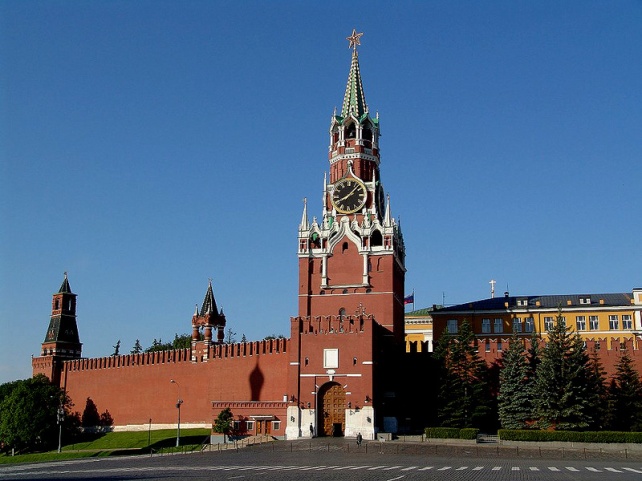 Москва
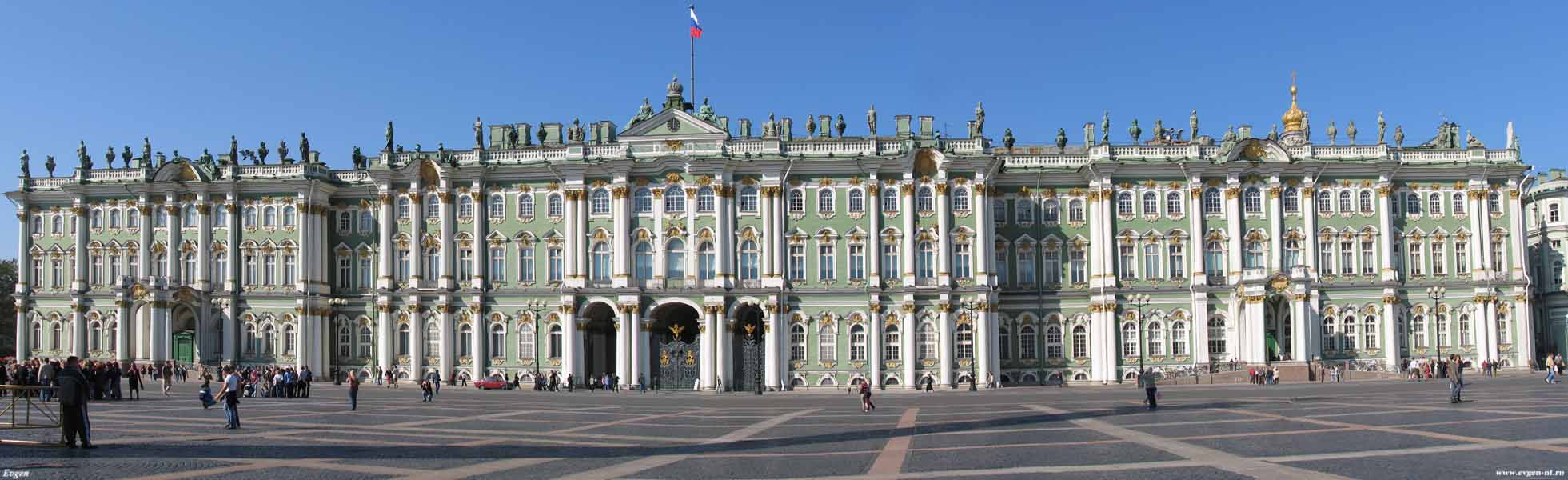 Санкт-Петербург
Москва находится в центре европейской части России
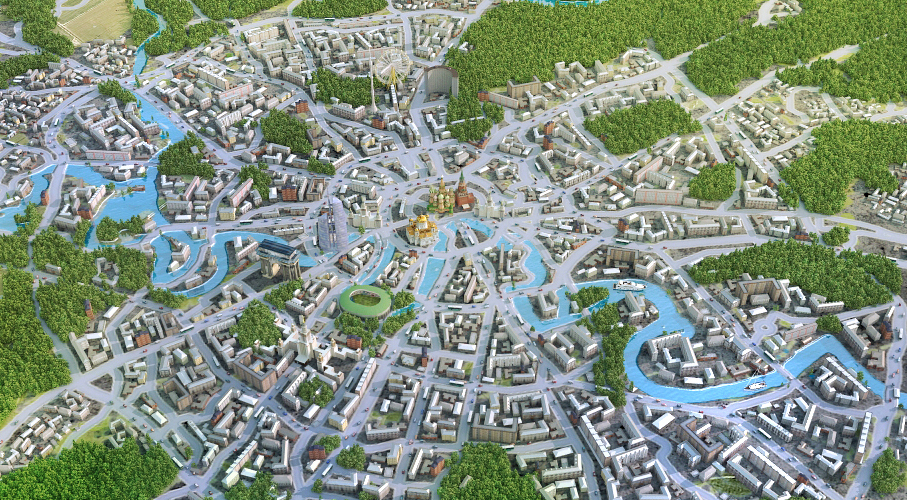 Москва - река
Юрий Долгорукий
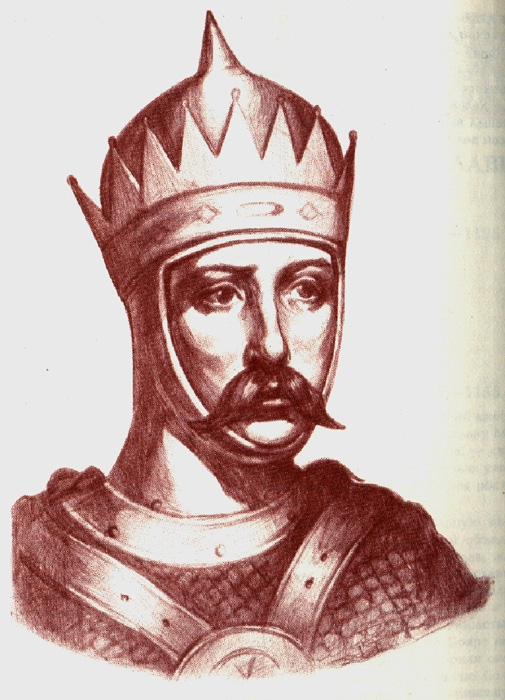 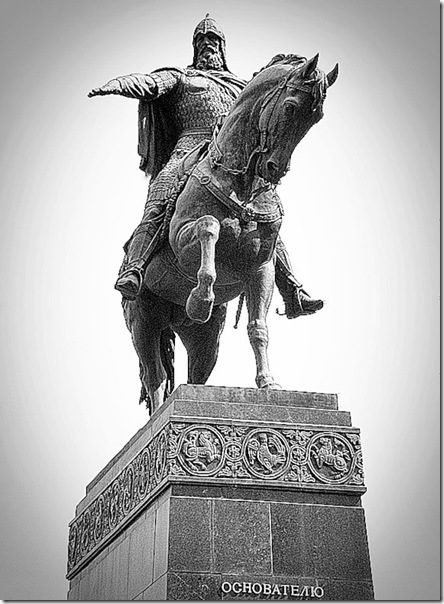 Герб Москвы
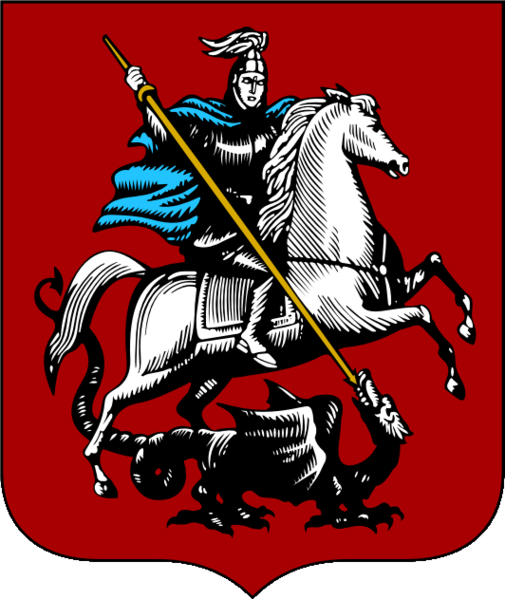 Флаг Москвы
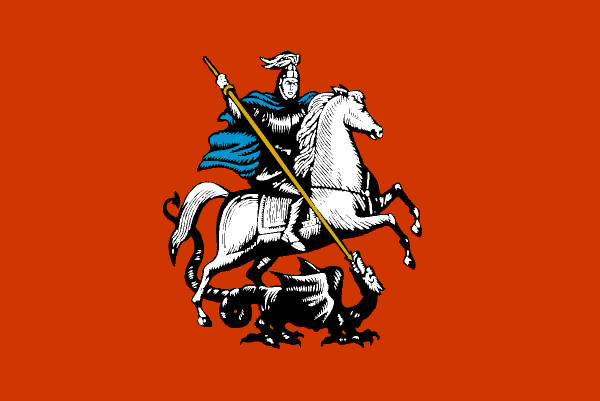 Иван IV Грозный
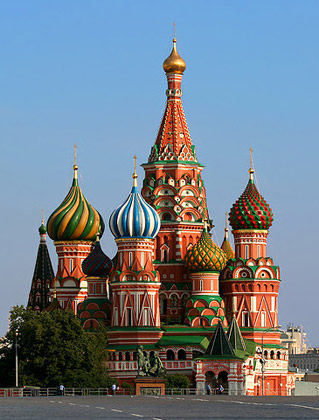 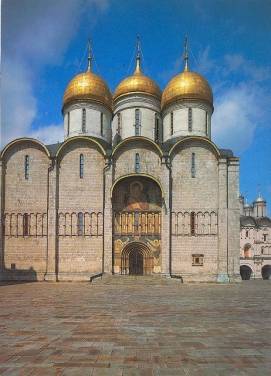 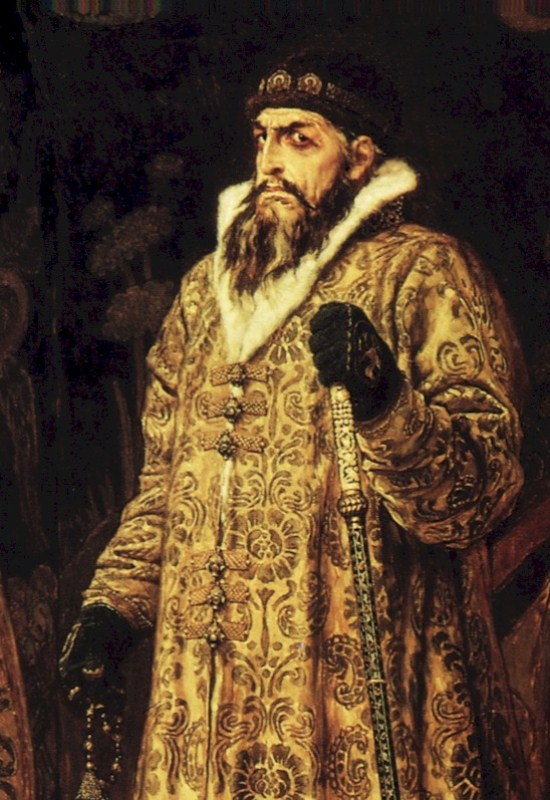 Отечественная война 1812 г.
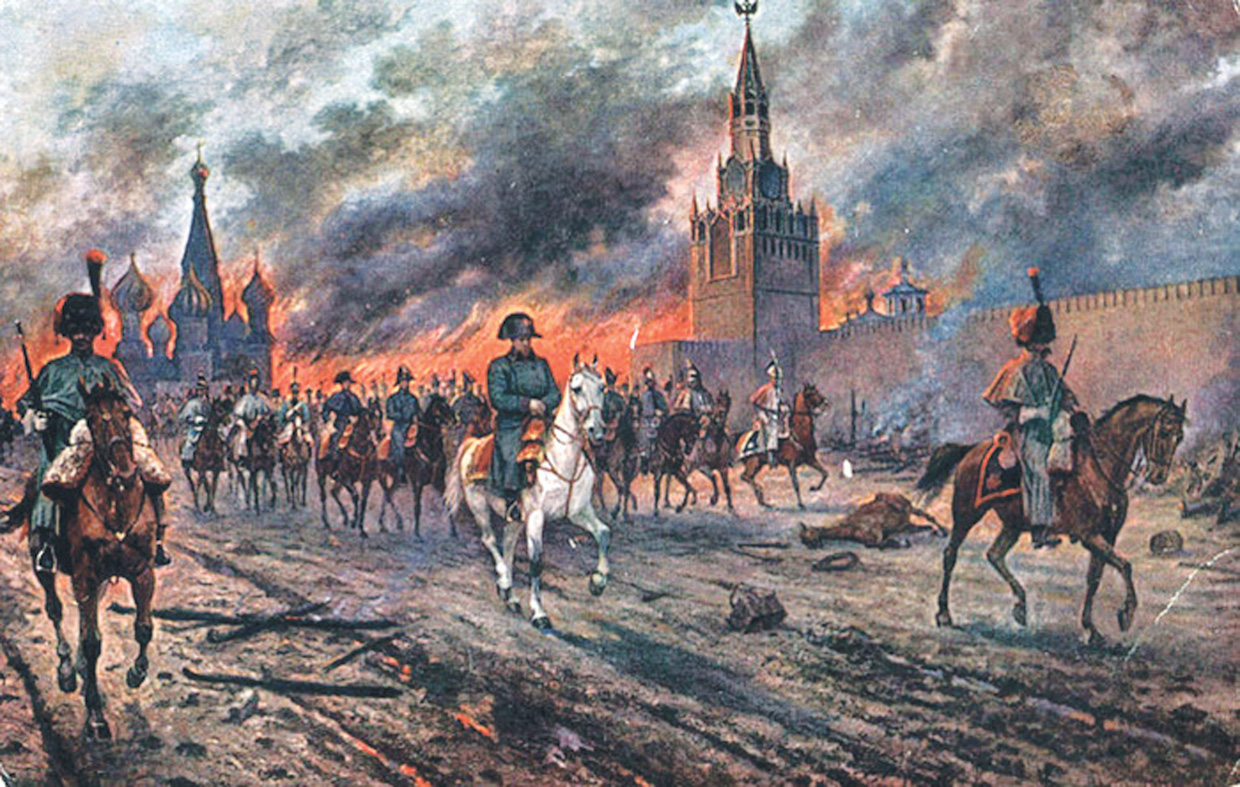 Война 1941 – 1945 годов
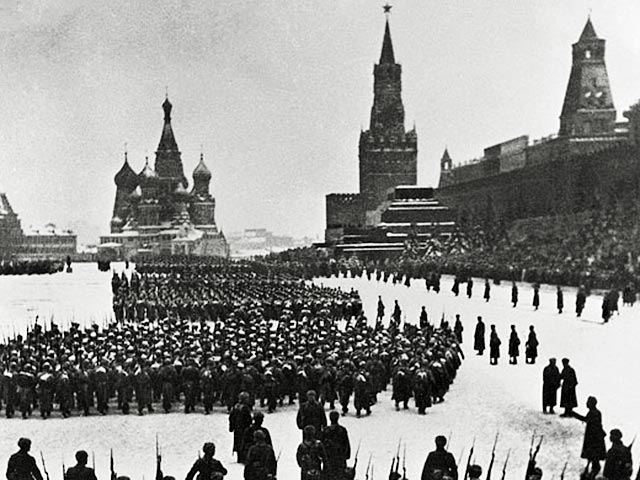 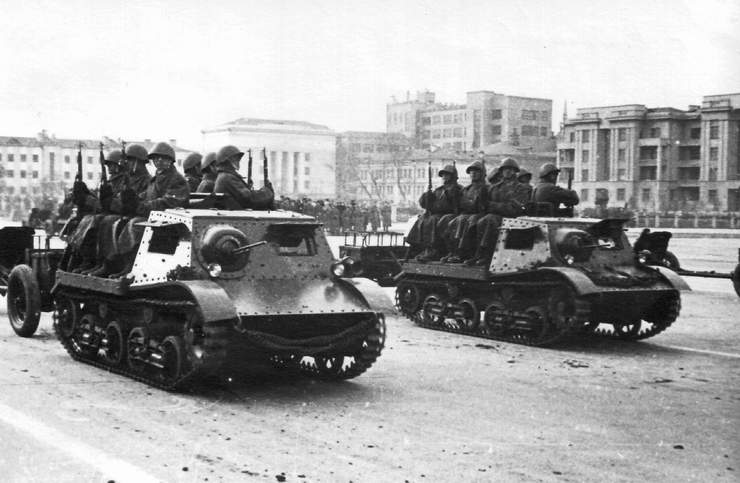 Большой театр
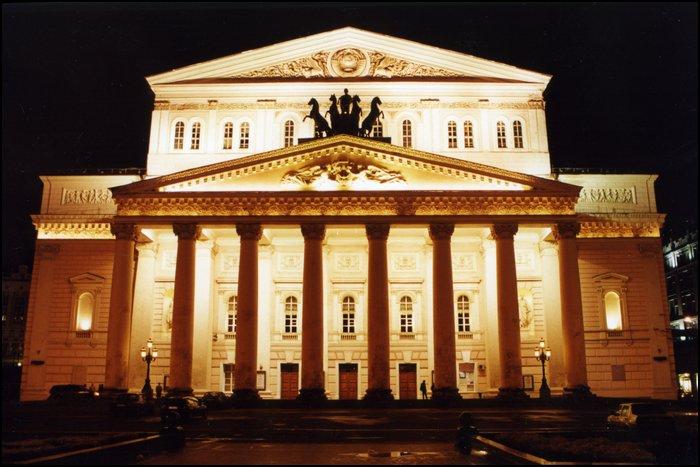 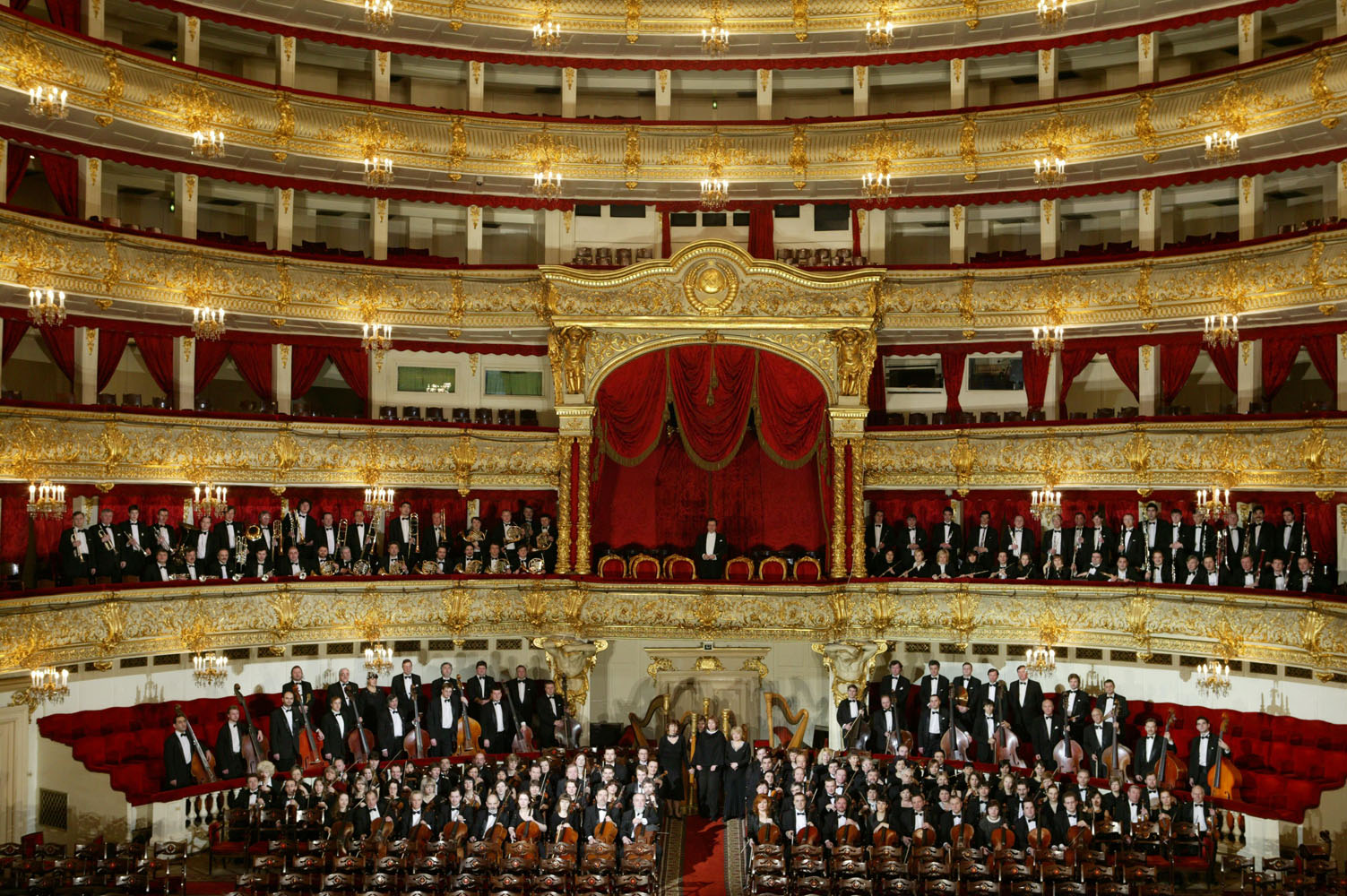 Московский Детский Камерный Театр Кукол
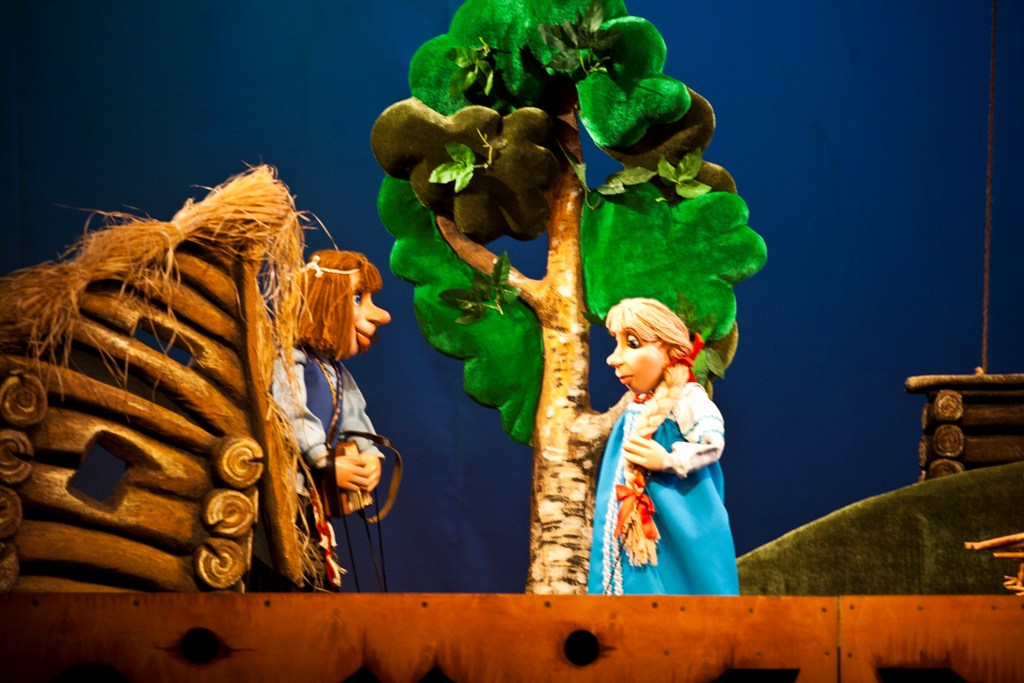 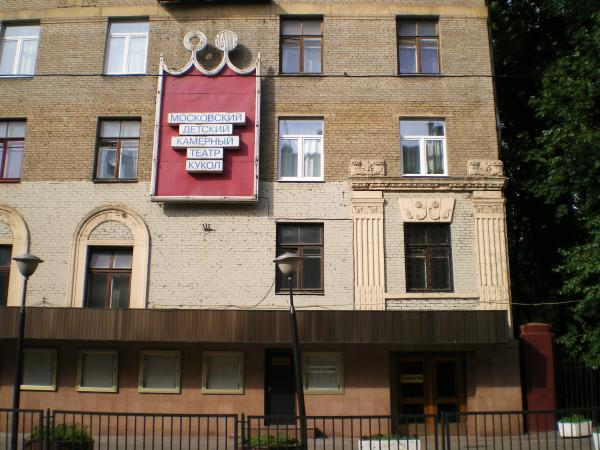 Третьяковская галерея
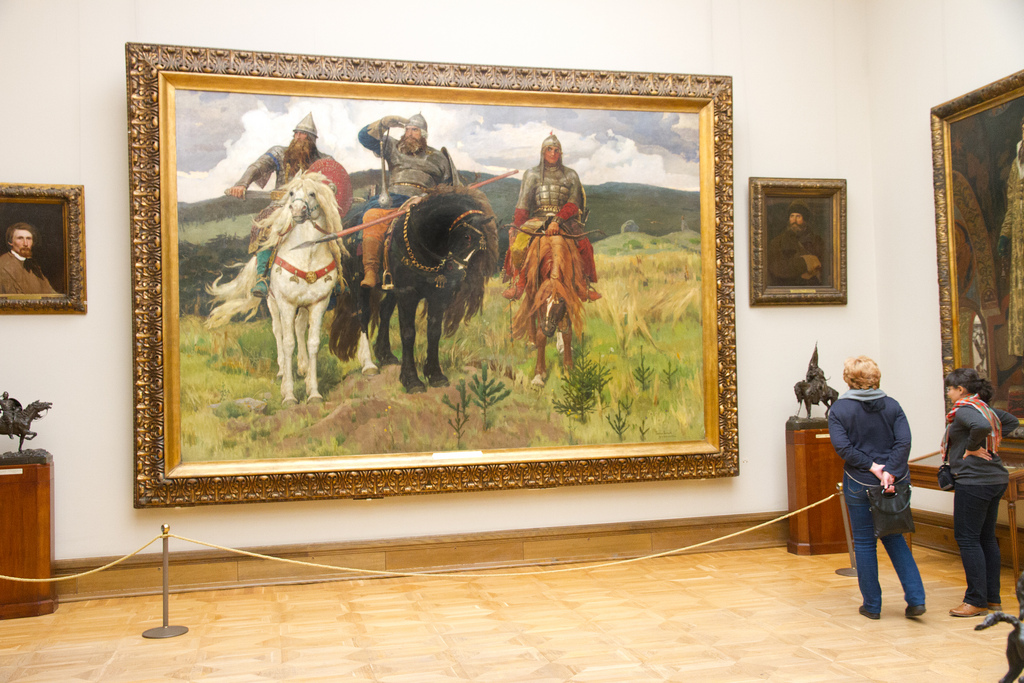 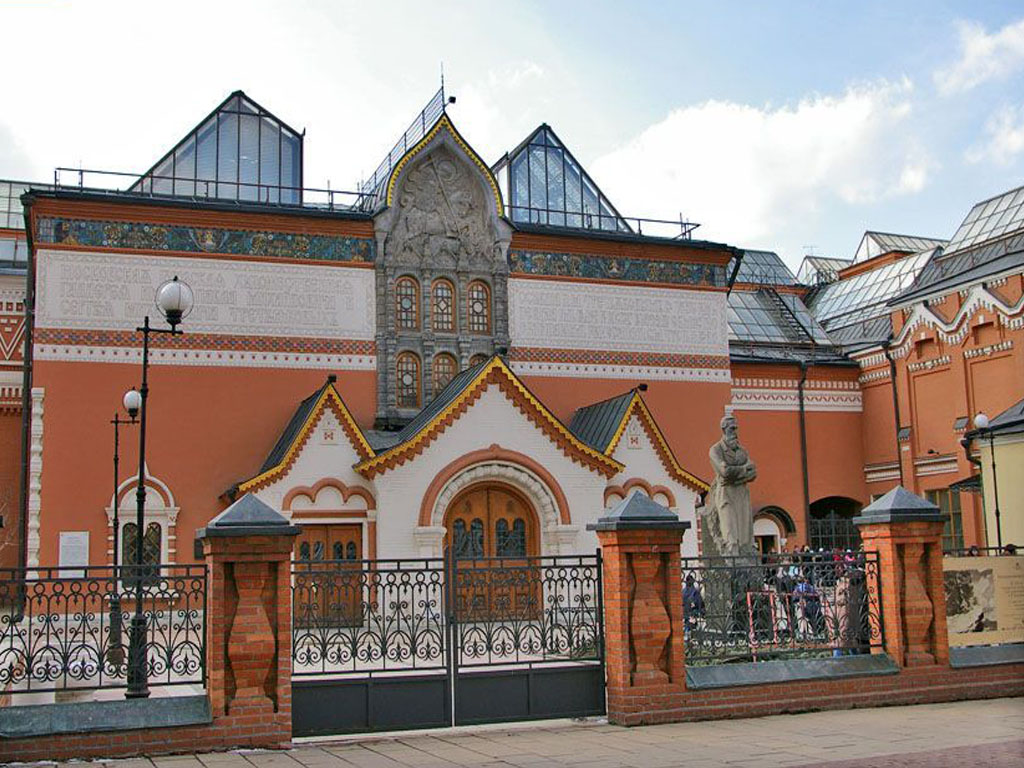 Государственная Оружейная палата
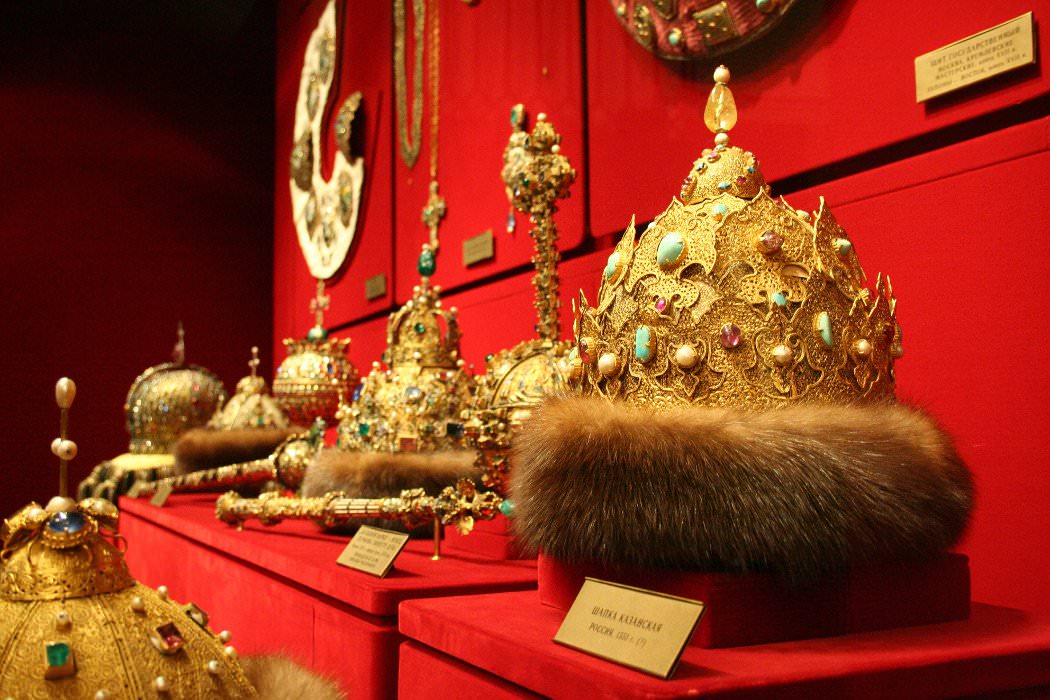 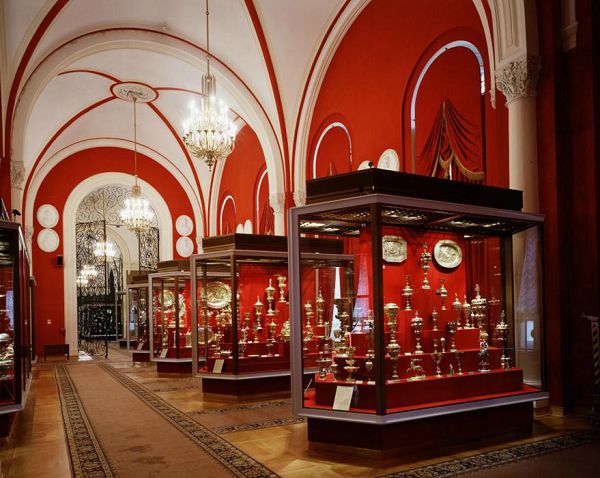 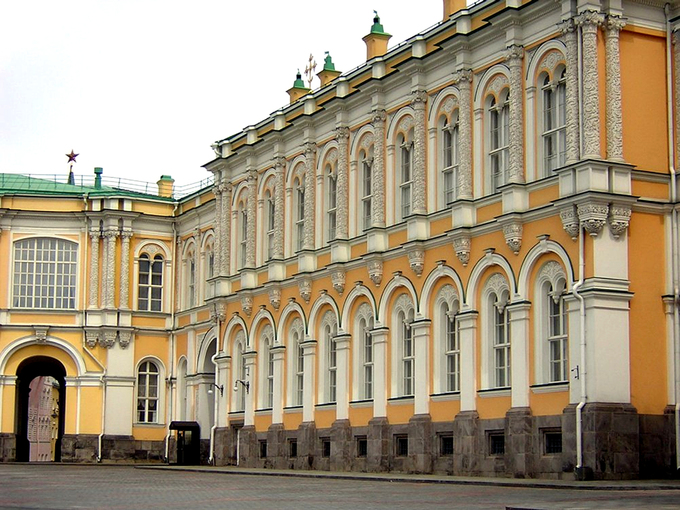 Кремль
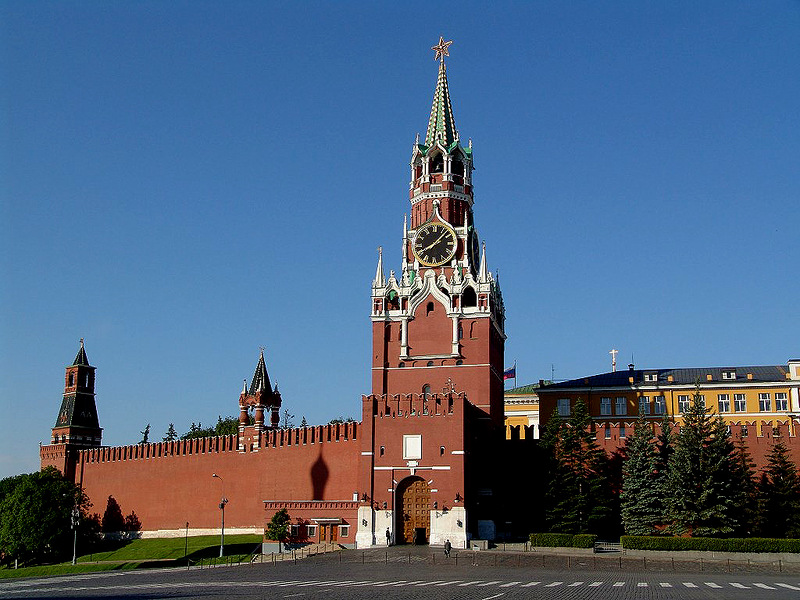 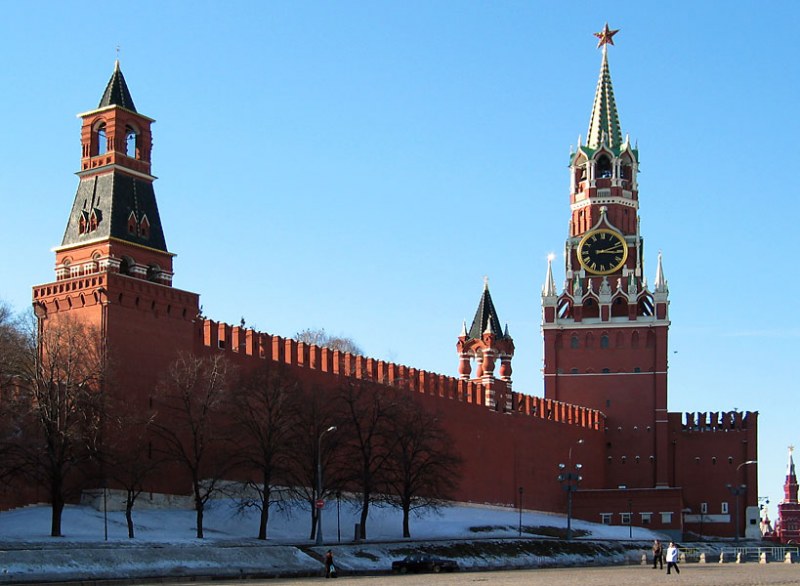 Царь - пушка
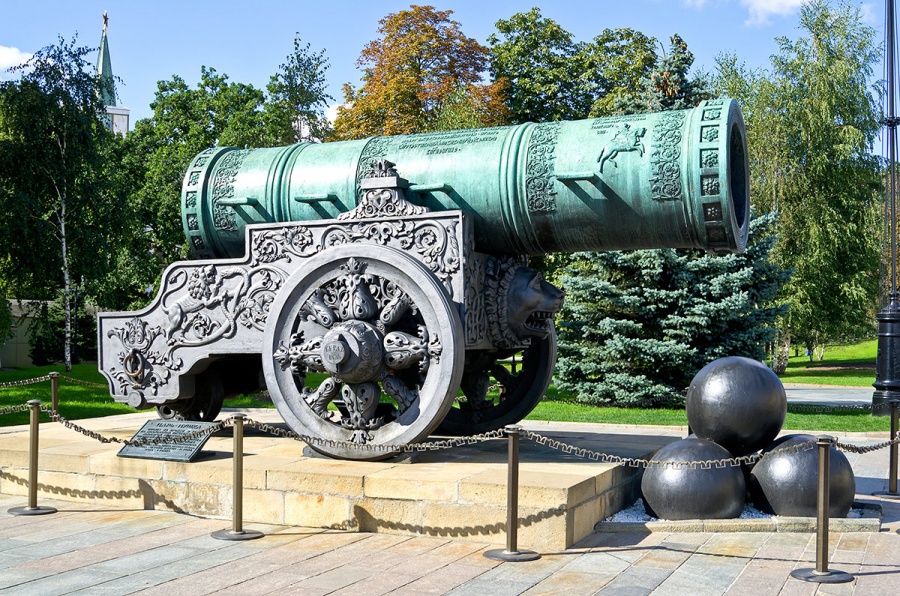 Царь - колокол
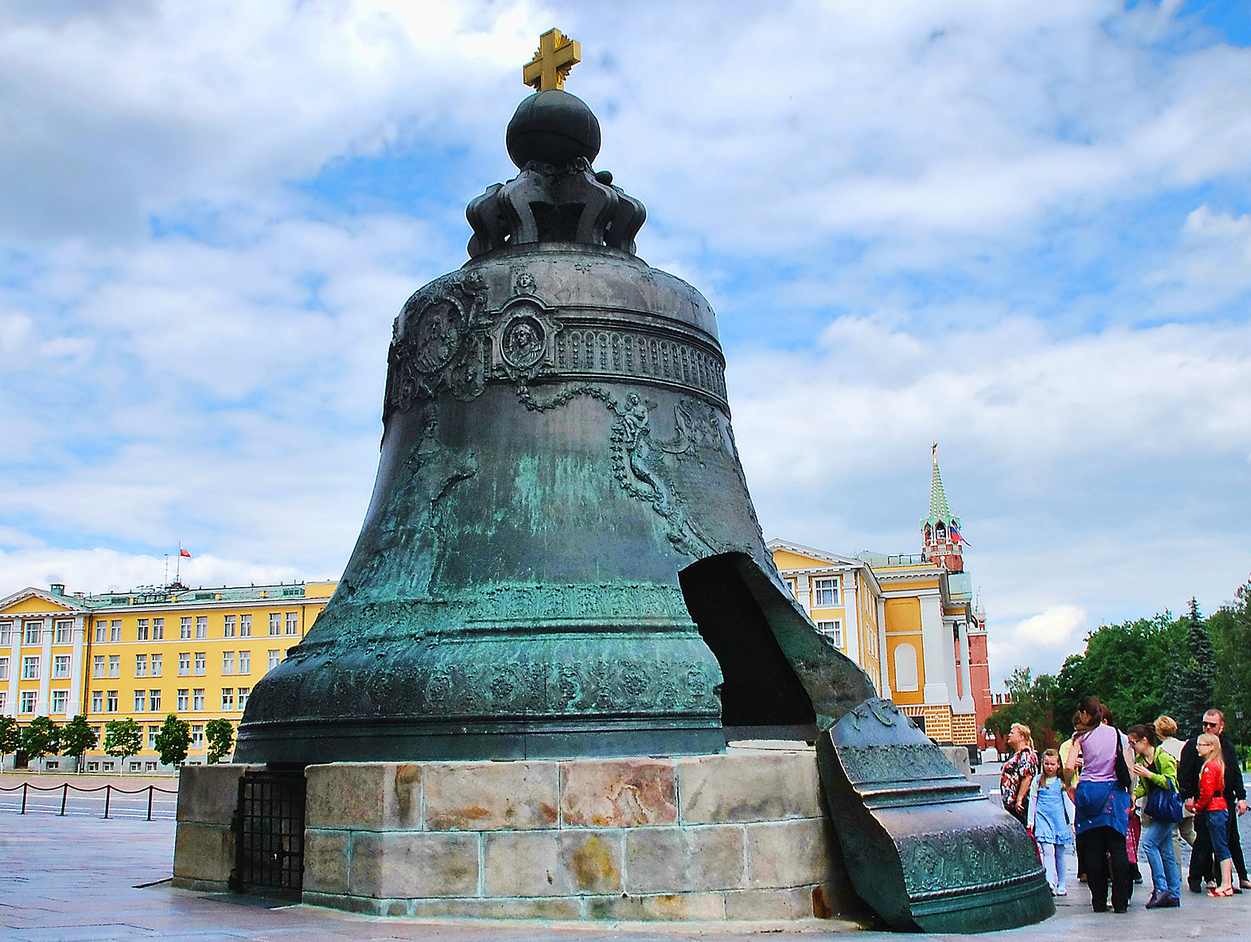 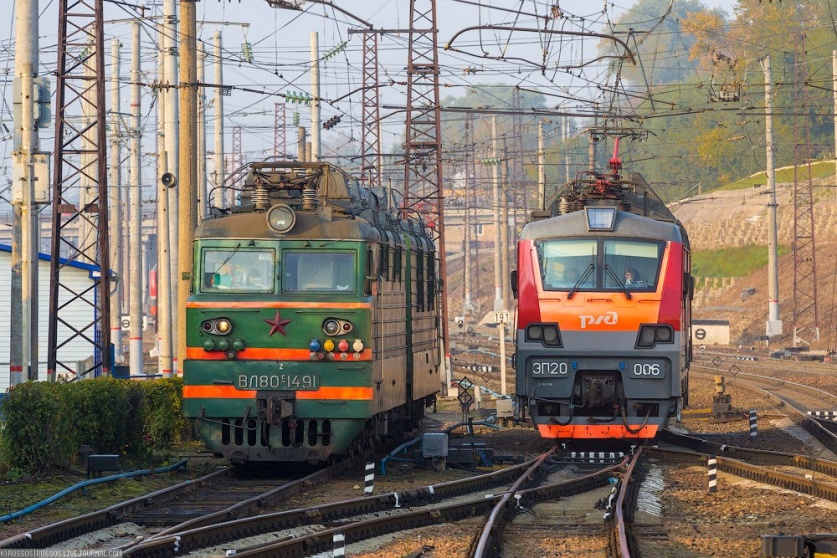 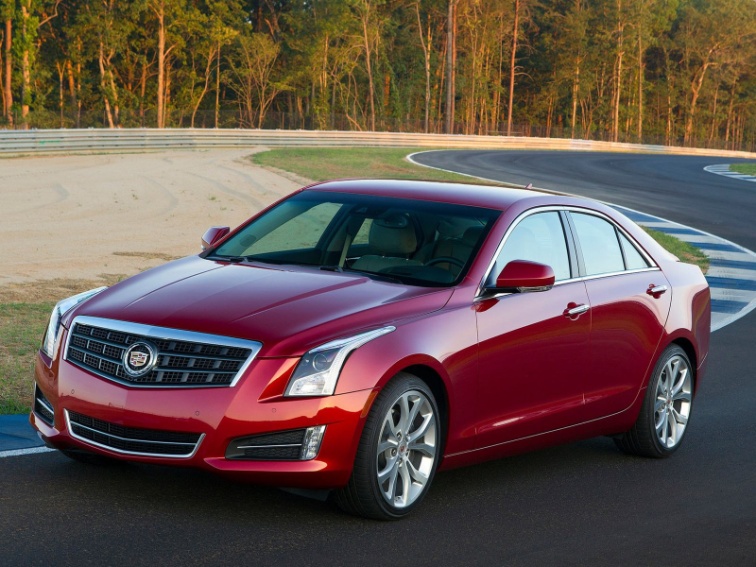 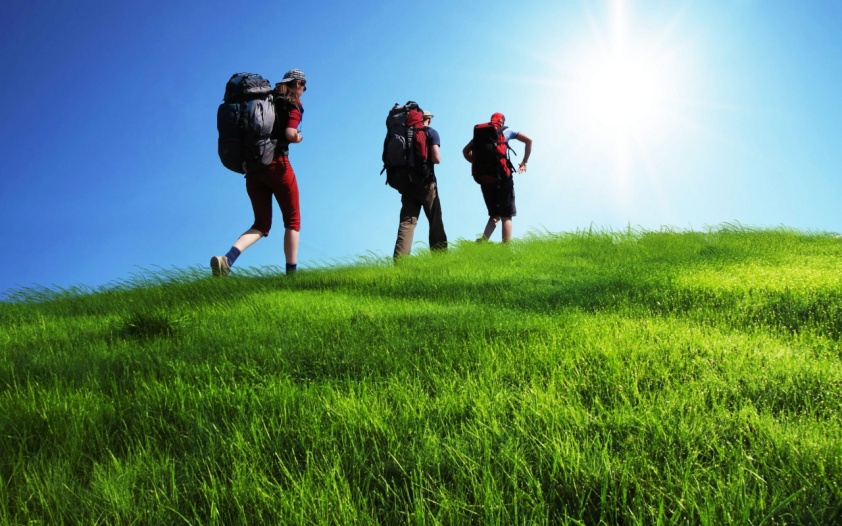 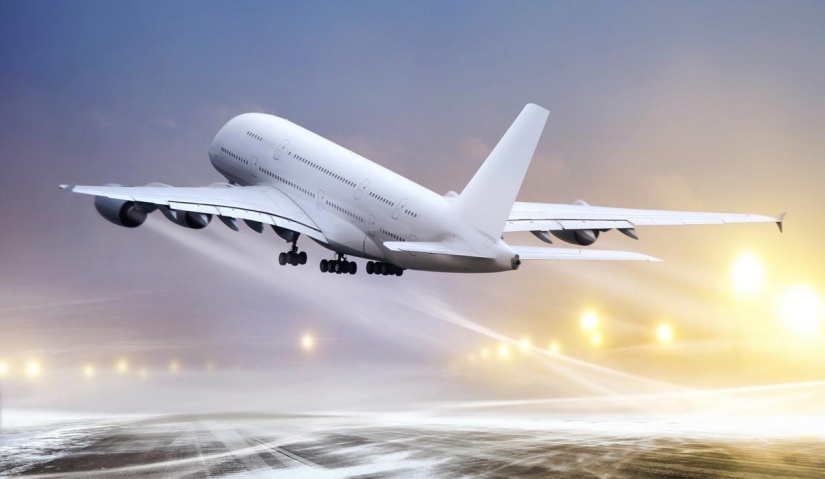 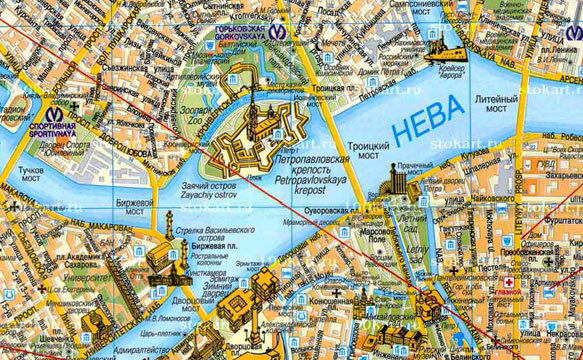 Пётр Первый
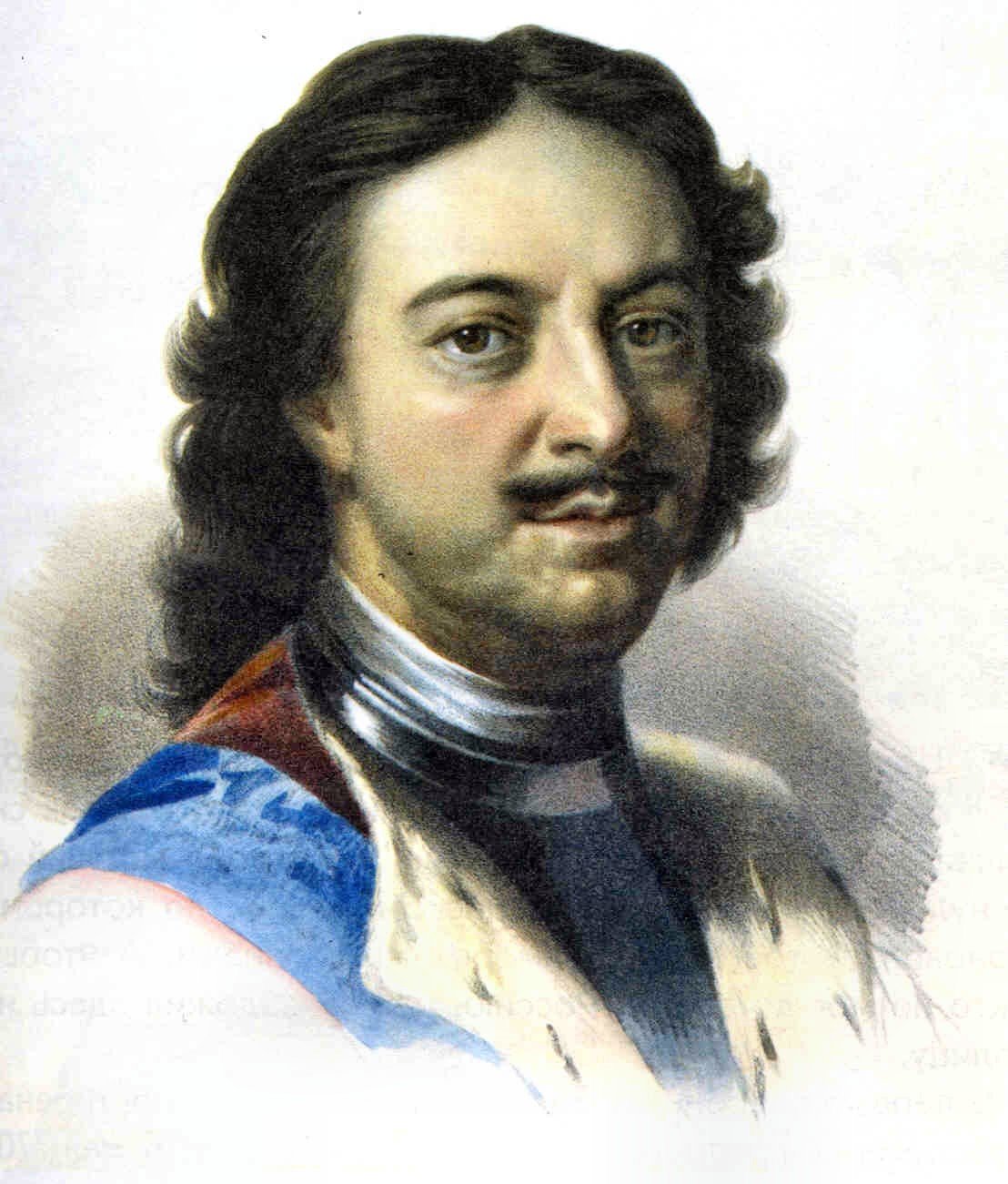 Герб Санкт-Петербурга
Флаг Санкт - Петербурга
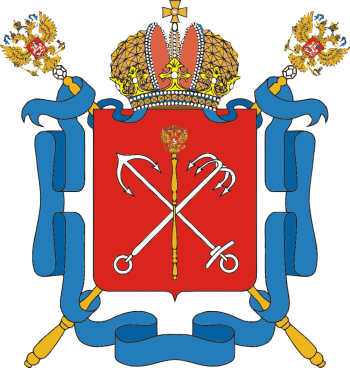 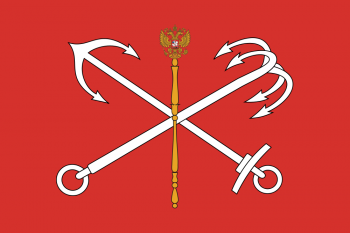 Блокада Ленинграда
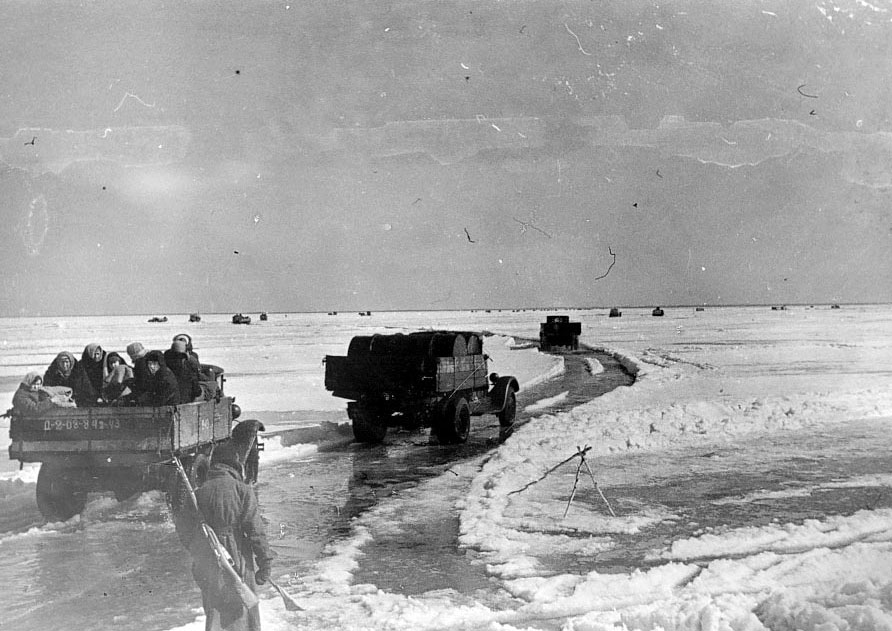 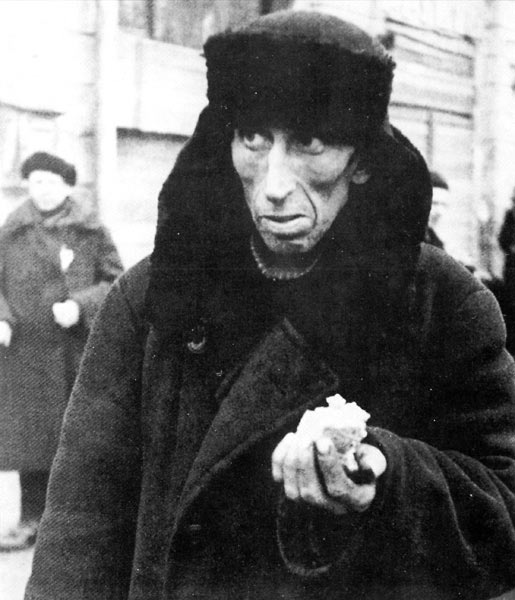 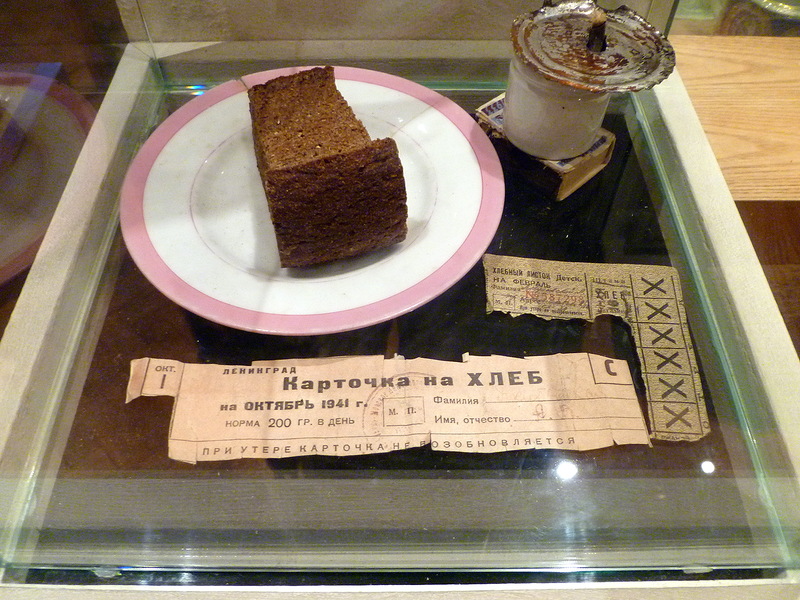 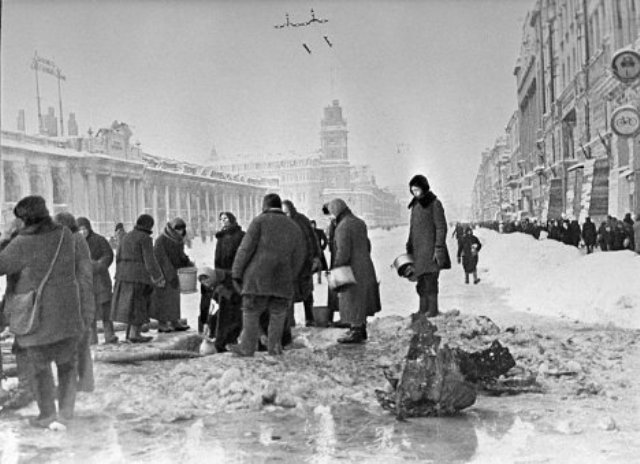 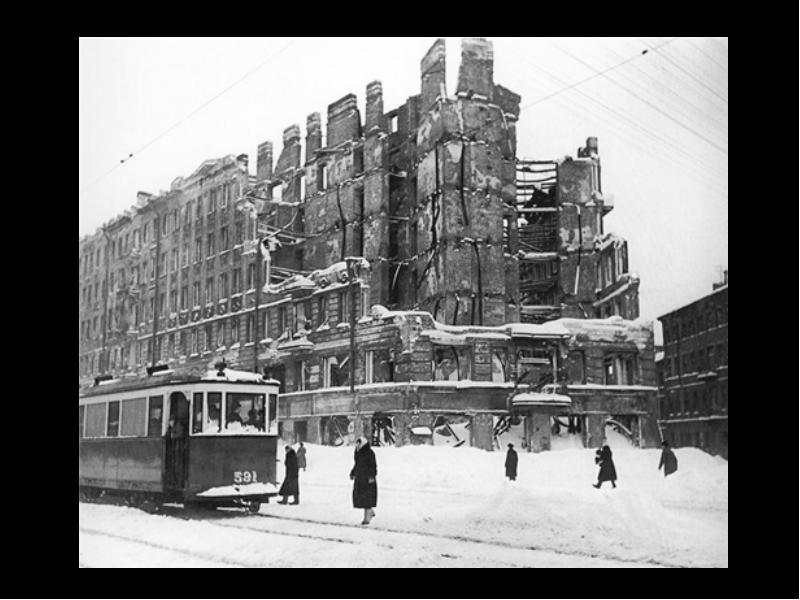 Эрмитаж
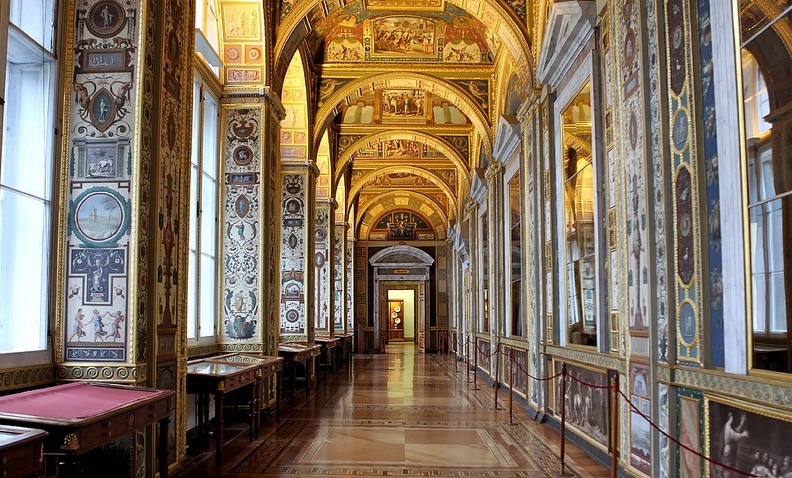 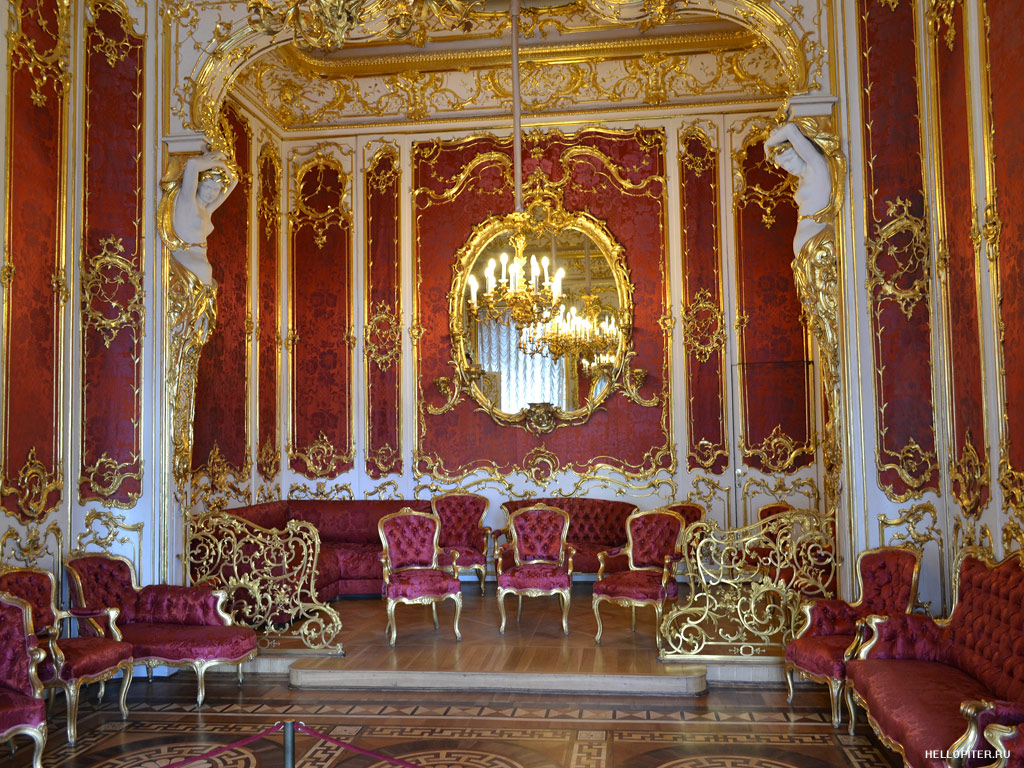 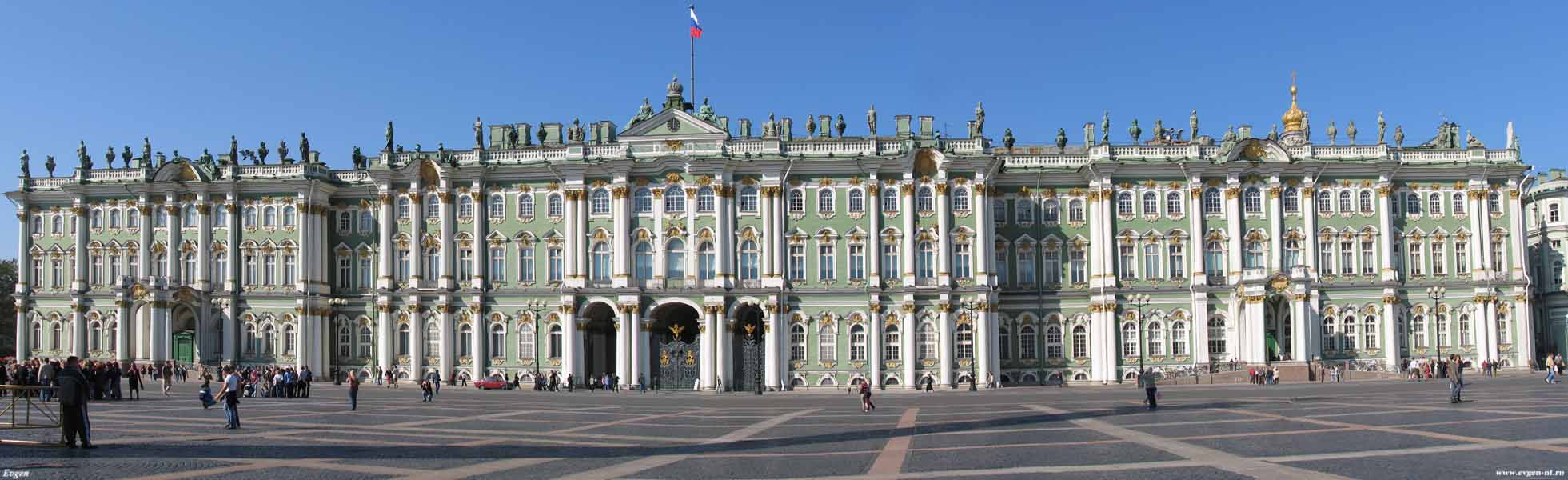 Музей восковых фигур
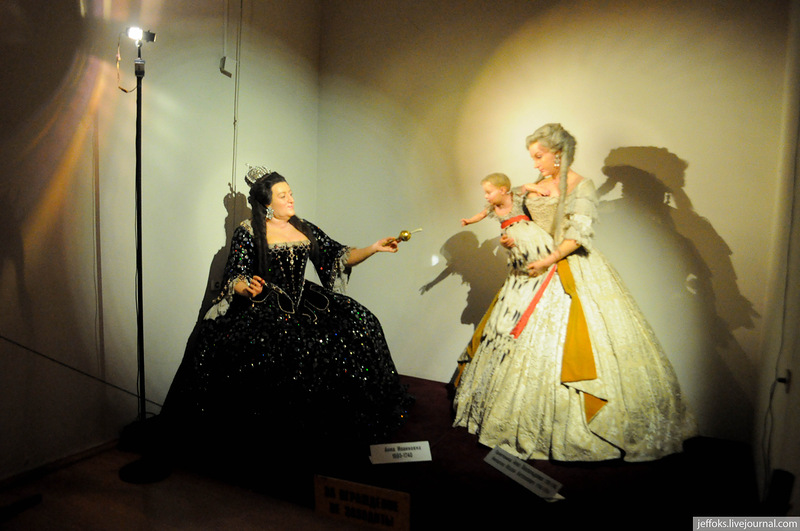 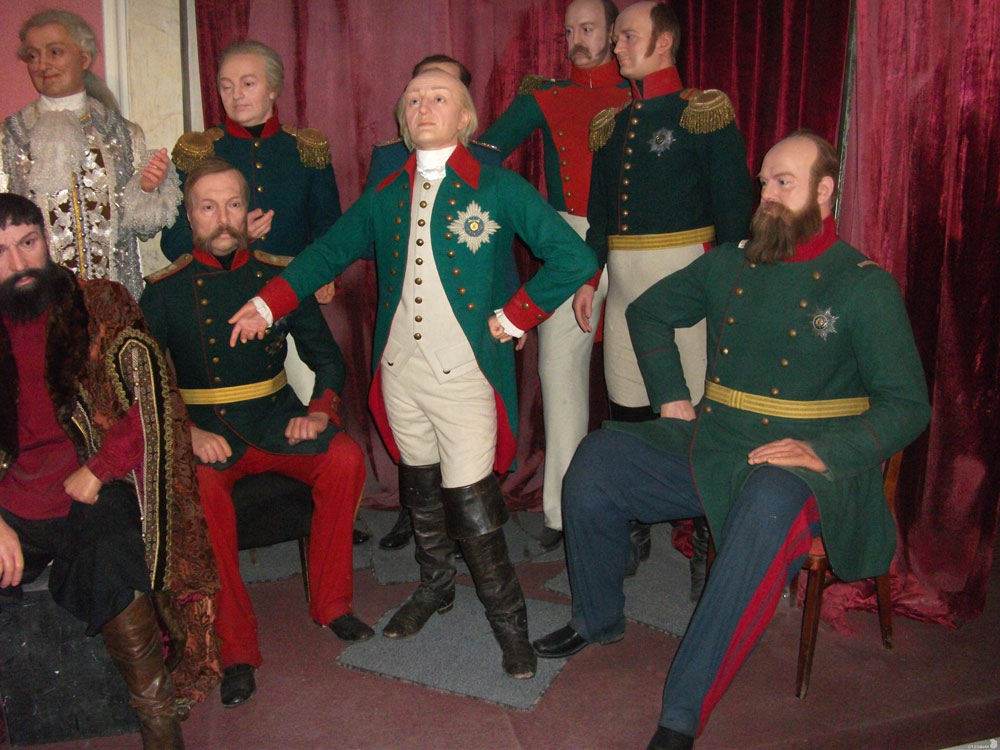 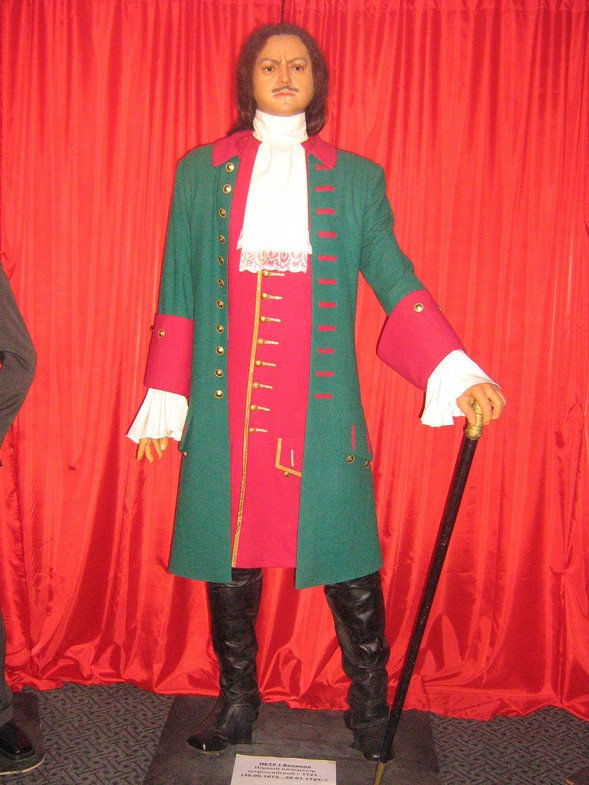 Музей блокады Ленинграда
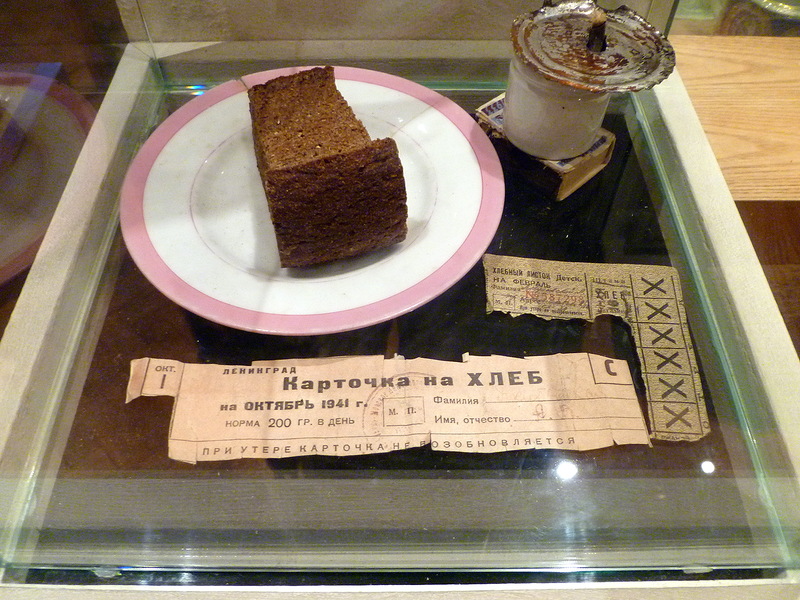 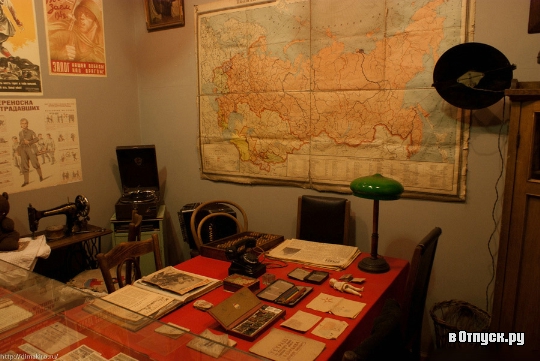 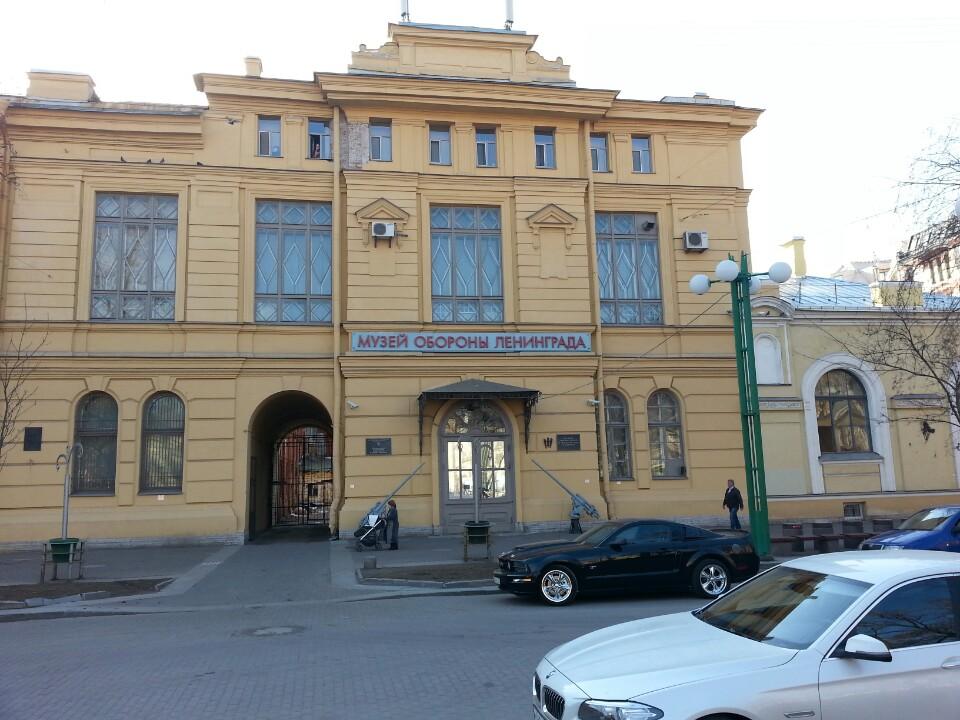 Крейсер «Аврора»
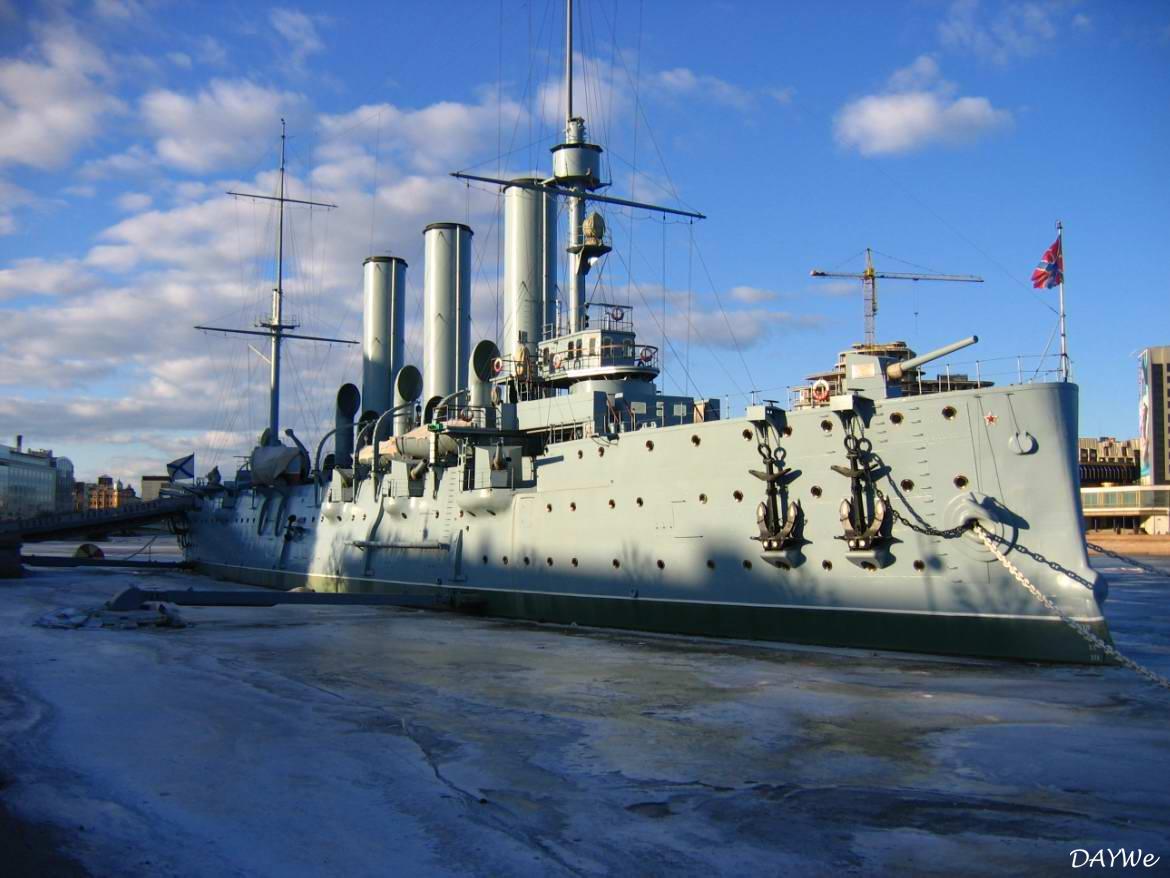 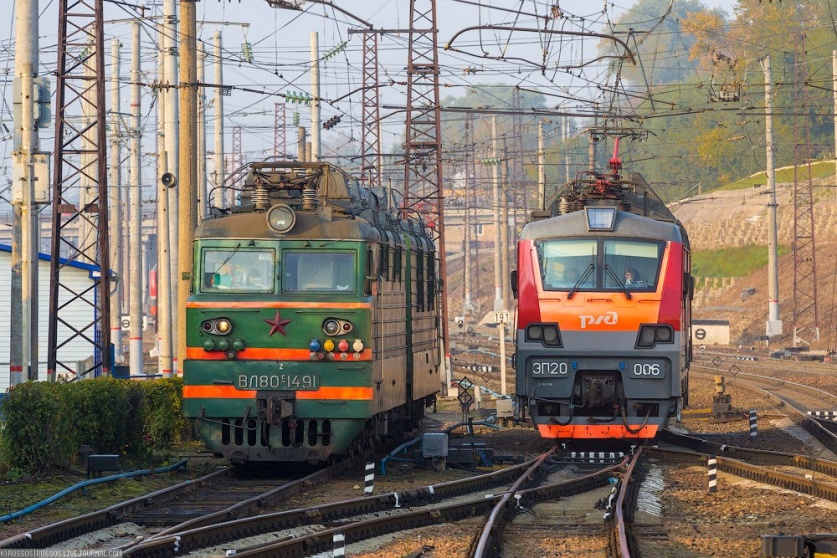 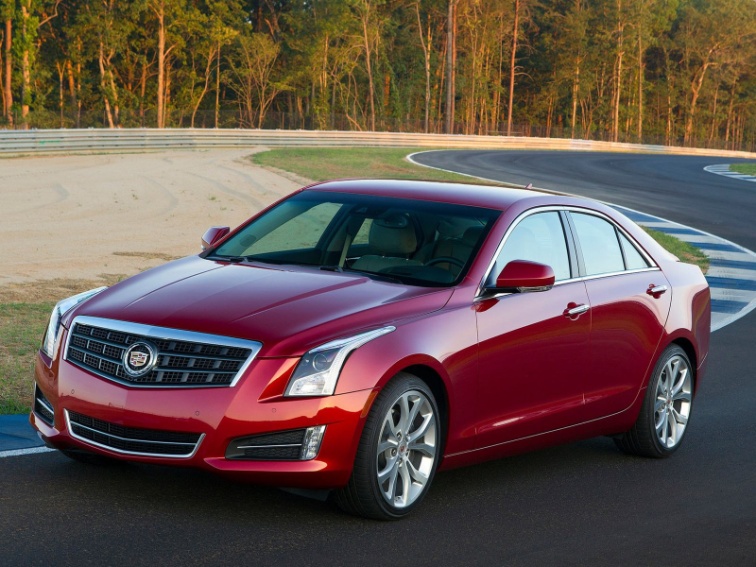 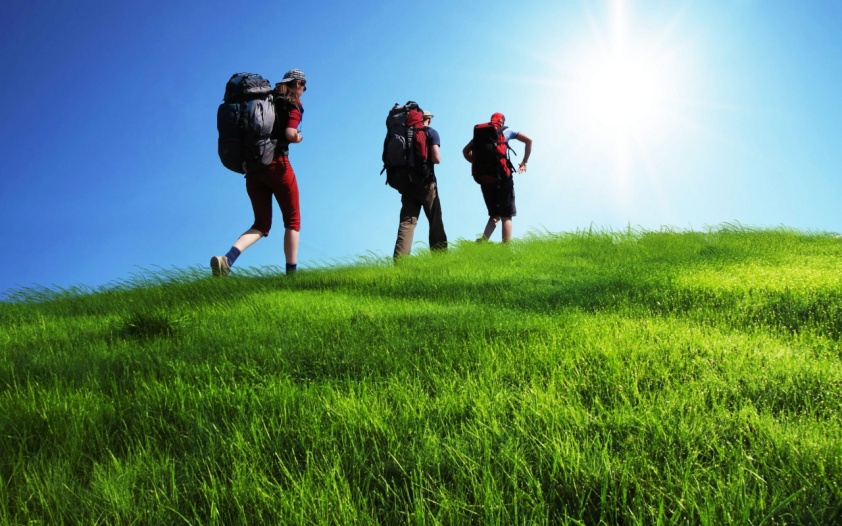 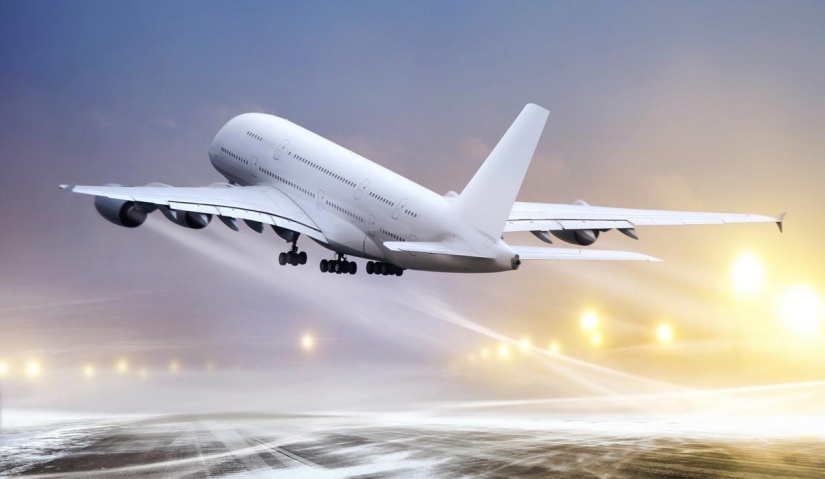